July 2023
2023 July RR-TAG Supplementary Materials
Date: 11 July 2023
Authors:
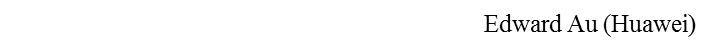 Slide 1
July 2023
Item 1.3:  Registration reminder
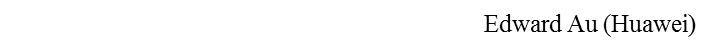 Slide 2
July 2023
Registration is required to attend this meeting
The 2023 July IEEE 802 plenary session is held mixed mode via a paid registration fee, from 10 July 2023 to 14 July 2023.		

This meeting is part of the IEEE 802 plenary.  It is an credited session.

You must pay the registration fee whether attending in-person or remotely.  If you have not already done so, register at: 
https://web.cvent.com/event/c50eaa77-9484-4a50-9d20-378149a0ecb6/summary 

If you do not intend to register for this session you must leave this meeting and, if you have logged attendance on IMAT, please email the 802.18 chair or a vice chair to have your attendance cancelled

At conclusion of each of the 802.18 meetings this week, the Webex log and IMAT will be reviewed.  No payment, become deadbeat and lose voting rights in all groups, after 60-day grace.
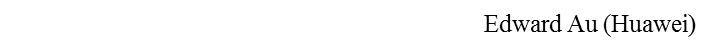 Slide 3
July 2023
Item 2.1:  Policies and procedures (P&Ps)
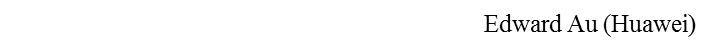 Slide 4
July 2023
IEEE 802 required notices
Affiliation:  https://standards.ieee.org/faqs/affiliation/ 
  Be sure to announce your name, affiliation, employer, and clients the first time you speak. 
Anti-Trust:  https://standards.ieee.org/wp-content/uploads/2022/02/antitrust.pdf 
IEEE 802 WG Policies and Procedures:  http://www.ieee802.org/devdocs.shtml  
Patent & administration:  https://standards.ieee.org/about/sasb/patcom/materials.html  
Copyright notice:  https://standards.ieee.org/faqs/copyrights/#1 
  Call for essential patents & copyright notice: the RR-TAG does not do standards, though all should be aware.
IEEE SA Standards Board Operations Manual:  https://standards.ieee.org/about/policies/opman/
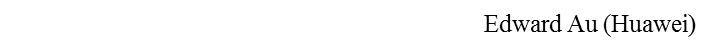 Slide 5
July 2023
Guidelines for IEEE SA Meetings
All IEEE SA standards meetings shall be conducted in compliance with all applicable laws, including antitrust and competition laws. 
Don’t discuss the interpretation, validity, or essentiality of patents/patent claims. 
Don’t discuss specific license rates, terms, or conditions.
Relative costs of different technical approaches that include relative costs of patent licensing terms may be discussed in standards development meetings. 
Technical considerations remain the primary focus
Don’t discuss or engage in the fixing of product prices, allocation of customers, or division of sales markets.
Don’t discuss the status or substance of ongoing or threatened litigation.
Don't be silent if inappropriate topics are discussed. Formally object to the discussion immediately.
---------------------------------------------------------------   
For more details, see IEEE SA Standards Board Operations Manual, clause 5.3.10 and Antitrust and Competition Policy: What You Need to Know at http://standards.ieee.org/develop/policies/antitrust.pdf 

If you have questions, contact the IEEE SA Standards Board Patent Committee Administrator 
at patcom@ieee.org
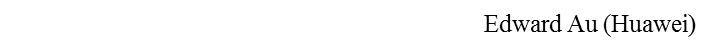 Slide 6
July 2023
Participant behavior in IEEE SA activities is guided by the IEEE Codes of Ethics & Conduct
All participants in IEEE SA activities are expected to adhere to the core principles underlying the:
IEEE Code of Ethics
IEEE Code of Conduct
The core principles of the IEEE Codes of Ethics & Conduct are to:
Uphold the highest standards of integrity, responsible behavior, and ethical and professional conduct
Treat people fairly and with respect, to not engage in harassment, discrimination, or retaliation, and to protect people's privacy.
Avoid injuring others, their property, reputation, or employment by false or malicious action
The most recent versions of these Codes are available at http://www.ieee.org/about/corporate/governance
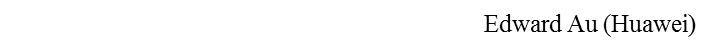 Slide 7
July 2023
Participants in the IEEE SA “individual process” shall act independently of others, including employers
The IEEE SA Standards Board Bylaws require that “participants in the IEEE standards development individual process shall act based on their qualifications and experience”
This means participants:
Shall act & vote based on their personal & independent opinions derived from their expertise, knowledge, and qualifications
Shall not act or vote based on any obligation to or any direction from any other person or organization, including an employer or client, regardless of any  external commitments, agreements, contracts, or orders
Shall not direct the actions or votes of other participants or retaliate against other participants for fulfilling their responsibility to act & vote based on their  personal & independently developed opinions
By participating in standards activities using the “individual process”, you are deemed to accept these requirements; if you are unable to satisfy these requirements then you shall immediately cease any participation.
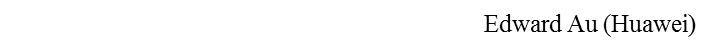 Slide 8
July 2023
IEEE-SA standards activities shall allow the fair & equitable consideration of all viewpoints
The IEEE SA Standards Board Bylaws (clause 5.2.1.3) specifies that “the standards development process shall not be dominated by any single interest category, individual, or organization”
	– 	This means no participant may exercise “authority, leadership, or influence by  reason of superior leverage, strength, or representation to the exclusion of fair  and equitable consideration of other viewpoints” or “to hinder the progress of the  standards development activity”
This rule applies equally to those participating in a standards development project and to that project’s leadership group
Any person who reasonably suspects that dominance is occurring in a standards development project is encouraged to bring the issue to the attention of the Standards Committee or the project’s IEEE SA Program Manager
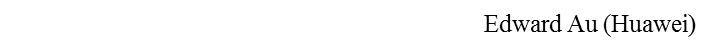 Slide 9
July 2023
Item 2.2:  Housekeeping reminders
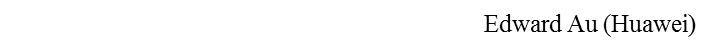 Slide 10
July 2023
Recording attendance and meeting reminders
Recording attendance:
IMAT is used for this session
https://imat.ieee.org/my-site/home

Meeting reminders
Please ensure that the following information is listed correctly when joining the call: “FIRST NAME LAST NAME, Affiliation” (e.g., Stuart Kerry, OK-Brit; Self)
Remember to state your name and affiliation the FIRST TIME you speak
Remember to mute when not speaking, thank you
Press are required (i.e., anyone reporting publicly on this meeting) to announce their presence (per IEEE SA Standards Board Operations Manual)
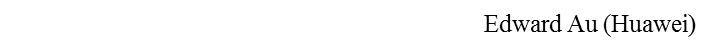 Slide 11
July 2023
Meeting logistics
Mixed-mode meeting
In person:   
The meeting venue is Estrel Berlin, Berlin, Germany
Must join the meeting via Webex for queue and voting management (see below) with audio and video disabled.
Remote:  
Join the meeting via Webex with video disabled. 
Set your audio as “Music mode”.  See slide 19 of the mixed-mode meeting AV training for details.
Call-in info 
Available at 18-16/0038 or Google Calendar

Queue and voting management
Regardless of your participation type, 
When you want to be on the queue for comment, please type “Q” or “q” in the Webex chat window 
Please cast your vote for any straw poll or motion using Webex
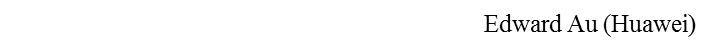 Slide 12
July 2023
Reciprocal credit
Reciprocal credit is provided to IEEE 802.18 voters for attendance at IEEE 802.11 on Tuesday AM2 and Thursday AM1 
The IEEE 802.11 and IEEE 802.18 officers audit the credited results for these time periods.
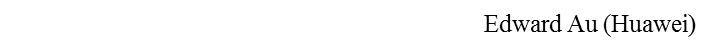 Slide 13
July 2023
Meeting at a glance
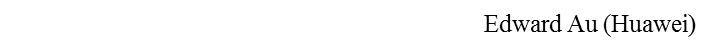 Slide 14
July 2023
Supplementary materials for the Opening meeting
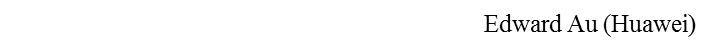 Slide 15
July 2023
Item 1.4:  Review and approve agenda
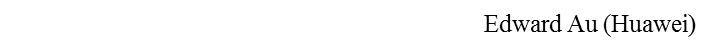 Slide 16
July 2023
Review and approve the 802.18 opening agenda
Motion #1 (Internal):  To approve the agenda as shown in the “RR-TAG Opening” tab of the document 18-23/0060r1. 
Moved:
Seconded:
Discussion:
Vote:
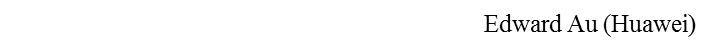 Slide 17
July 2023
Item 1.5:  Voter list update
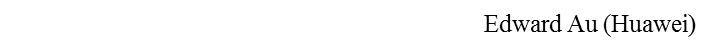 Slide 16
July 2023
Change in membership
Membership as of 16 June 2023
50 voters (including 8 on LMSC)
6 nearly voters
9 aspirants 

Membership as of the opening meeting on 11 July 2023
TBD voters (including 8 on LMSC)
TBD nearly voters
TBD aspirants
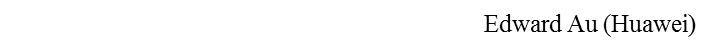 Slide 19
July 2023
Item 3.1:  Meeting minutes
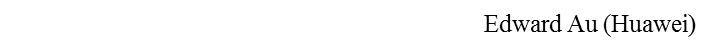 Slide 18
July 2023
Review and approve the 2023 May interim minutes
Motion #2 (Internal):  To approve the meeting minutes of the RR-TAG 2023 May interim session as shown in the document 18-23/0063r0, with editorial privilege for the 802.18 Chair. 
Moved:
Seconded:
Discussion:
Vote:
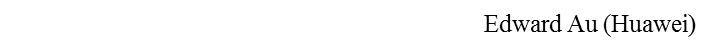 Slide 21
July 2023
Item 4:  Old business
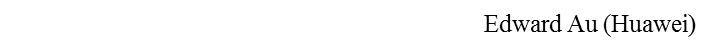 Slide 20
July 2023
Status of ongoing consultations
Tracking document:  18-22/0035
Pending for interested members to prepare response in the order of internal deadline:
8am CEST, 13 July 2023:
Japan MIC:  Call for comments on the draft ministerial ordinance for partial revision of the Ordinance for Radio Equipment
3pm ET, 10 August 2023:
EC RSPG:  Public Consultation on the Draft RSPG Opinion “The development of 6G and possible implications for spectrum needs and guidance on the rollout of future wireless broadband networks”
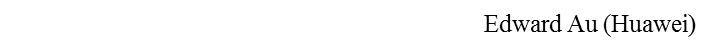 Slide 23
July 2023
EC RSPG consultation on 6G
Consultation: The development of 6G and possible implications for spectrum needs and guidance on the rollout of future wireless broadband networks
Publication date:  16 June 2023
Closing date for response:  25 August 2023
Internal 802.18 deadline to allow for 10 day EC ballot:  3pm ET, 10 August 2023
For details, please visit
https://radio-spectrum-policy-group.ec.europa.eu/system/files/2023-06/RSPG23-026final-draft_RSPG_Opinion_on_6G_development_with_Annexes.pdf
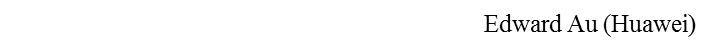 Slide 24
July 2023
General discussion items (1)
Europe, Middle East, and Africa
ETSI BRAN
On 28 June 2023, version 1.1.0 of EN 303 687 passed ENAP.  Version 1.1.1 with editorial changes is posted on 29 June 2023. ETSI will ask the European Commission to list version 1.1.1 of EN 303 687 in theOJEU.
CEPT
UK Ofcom
Other countries/regions
Americas
USA FCC
The July 2023 Open Commission Meeting is scheduled at 10:30am ET on 20 July 2023.
Canada ISED and Canada RABC
Other countries/regions
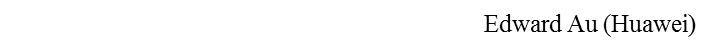 Slide 25
July 2023
General discussion items (2)
Asia Pacific
APT
Other countries/regions
ITU-R
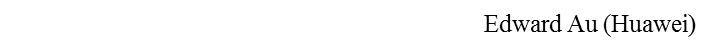 Slide 26
July 2023
Item 5:  New business
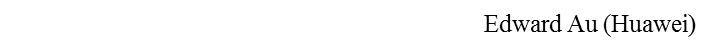 Slide 20
July 2023
Item 5.1: Liaison statement to APG23-6 meeting
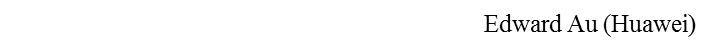 Slide 20
July 2023
Liaison statement to APG23-6 meeting
The 6th Meeting of the APT Conference Preparatory Group for WRC-23 (APG23-6) will be held from 14 to 19 August 2023 in Brisbane, Australia.  
One of the discussion items is related to APT’s position on WRC-27 agenda items, which are discussed under WRC-23 agenda items 10. At APG23-5 meeting held on February 2023, one possible WRC-27 agenda item considers new allocations to fixed service (FS), mobile service (MS), radio astronomy service (RAS) and Earth exploration-satellite service (EESS) (passive) in the frequency range 275 GHz to 325 GHz on a co-primary basis in the Table of Frequency Allocations and carried forward to APG23-6 for further study. 
For details, please visit
https://www.apt.int/2023-APG23-6 
Proposed IEEE 802 liaison statement
18-23/00XXrX [To be uploaded]
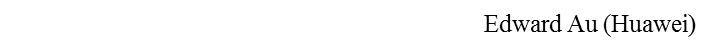 Slide 29
July 2023
Item 5.2: Proposed reply to Liaison Statement from the ETSI ISG THz
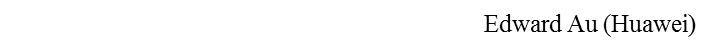 Slide 20
July 2023
Reply to Liaison Statement from the ETSI ISG THz
Liaison communications between ETSI Industry Specification Group (ISG) for Terahertz Communications (THG) and IEEE 802 LMSC
In January 2023, a liaison was received from ETSI ISG THz on its establishment.
In March 2023, IEEE 802 LMSC sent a reply to the above-mentioned liaison statement.
It is anticipated that ETSI ISG THZ may send IEEE 802 LMSC a liaison by early July 2023 that may require a reply.

Proposed IEEE 802 response
18-23/00YYrY [To be uploaded]
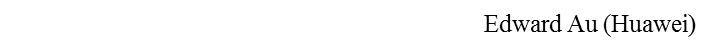 Slide 31
July 2023
Item 6:  Recess
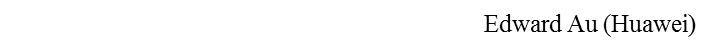 Slide 22
July 2023
Recess until Thursday AM1, 13 July 2023
Next meeting slot:
Thursday AM1, 08:00 to 10:00 CEST, 13 July 2023
Call in info is available at 18-16/0038 or Google Calendar
Recess:
Any objection to recess?  
Recess at
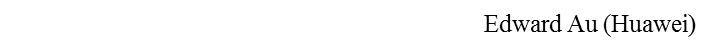 Slide 33
July 2023
Supplementary materials for the Closing meeting
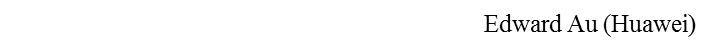 Slide 24
July 2023
Item 1.4:  Review and approve agenda
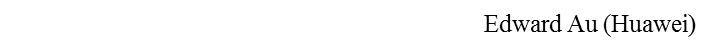 Slide 25
July 2023
Review and approve the 802.18 closing agenda
Motion #3 (Internal):  To approve the agenda as shown in the “RR-TAG Closing” tab of the document 18-23/0060r0. 
Moved:
Seconded:
Discussion:
Vote:
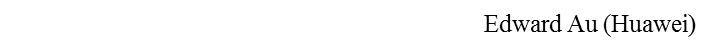 Slide 36
July 2023
Item 3:  New business
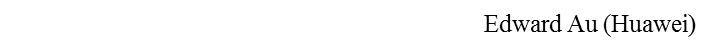 Slide 20
July 2023
Item 3.1: Liaison statement to APG23-6 meeting
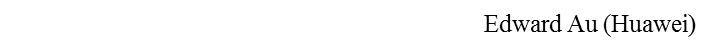 Slide 20
July 2023
Liaison statement to APG23-6 meeting (1)
The 6th Meeting of the APT Conference Preparatory Group for WRC-23 (APG23-6) will be held from 14 to 19 August 2023 in Brisbane, Australia.  
One of the discussion items is related to APT’s position on WRC-27 agenda items, which are discussed under WRC-23 agenda items 10. At APG23-5 meeting held on February 2023, one possible WRC-27 agenda item considers new allocations to fixed service (FS), mobile service (MS), radio astronomy service (RAS) and Earth exploration-satellite service (EESS) (passive) in the frequency range 275 GHz to 325 GHz on a co-primary basis in the Table of Frequency Allocations and carried forward to APG23-6 for further study. 
For details, please visit
https://www.apt.int/2023-APG23-6 
Proposed IEEE 802 liaison statement
18-23/00XXrX [To be uploaded]
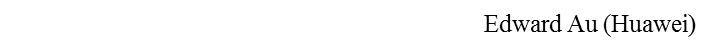 Slide 39
July 2023
Liaison statement to APG23-6 meeting (2)
Motion #4 (External):  Move to approve document 18-23/00XXrX [Placeholder] in response to the liaison to the 6th Meeting of the APT Conference Preparatory Group for WRC-23 (APG23-6) for review and approval by the IEEE 802 LMSC for submission to APG. The IEEE 802.18 Chair is authorized to make editorial changes as necessary.
Moved:  
Seconded:
Discussion:
Result:
Remarks:  The Chair did not vote
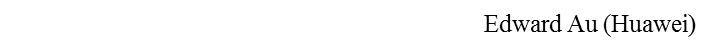 Slide 40
July 2023
Item 3.2: Proposed reply to Liaison Statement from the ETSI ISG THz
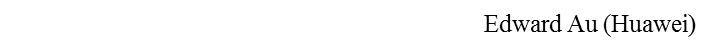 Slide 20
July 2023
Reply to Liaison Statement from the ETSI ISG THz (1)
Liaison communications between ETSI Industry Specification Group (ISG) for Terahertz Communications (THG) and IEEE 802 LMSC
In January 2023, a liaison was received from ETSI ISG THz on its establishment.
In March 2023, IEEE 802 LMSC sent a reply to the above-mentioned liaison statement.
It is anticipated that ETSI ISG THZ may send IEEE 802 LMSC a liaison by early July 2023 that may require a reply.

Proposed IEEE 802 response
18-23/00YYrY [To be uploaded]
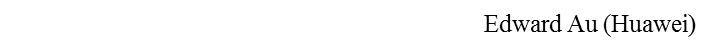 Slide 42
July 2023
Reply to Liaison Statement from the ETSI ISG THz (2)
Motion #5 (External):  Move to approve document 18-23/00YYrY [Placeholder] in response to the liaison statement from the ETSI Industry Specification Group (ISG) for Terahertz Communications (THG) for review and approval by the IEEE 802 LMSC for submission to ETSI ISG THz. The IEEE 802.18 Chair is authorized to make editorial changes as necessary.
Moved:  
Seconded:
Discussion:
Result:
Remarks:  The Chair did not vote
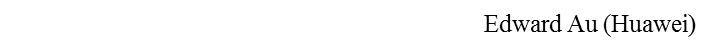 Slide 43
July 2023
Item 3.3: Members enrichment activities
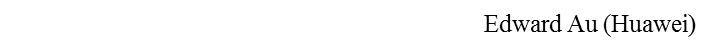 Slide 20
July 2023
Enrichment activities
May interim:  An overview of the European spectrum regulation and the harmonised market of the European Union 
Presented by Guido Hiertz (Ericsson) and Sebastian Max (Ericsson)
Document:  18-23/0054
July plenary:  Spectrum Sensibilities: 2030 and Beyond
Presented by Rich Kennedy
Document:  18-23/0070
Abstract:  The global RF spectrum maps represent decades of adding licensees and unlicensed/license-exempt spectrum based on available spaces, not optimization of the applications being supported. This had led to a very complicated, and in some cases unworkable situations for new technologies.  The only real solution for the next 100 years is a full study of how best to remap spectrum based on today's understanding of spectrum needs, application optimization, and continued technology advances.
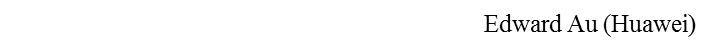 Slide 45
July 2023
Item 4:  Closing formalities
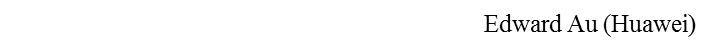 Slide 29
July 2023
Future RR-TAG meetings
*Call in info is available at 18-16/0038 and the 802.18 Google Calendar
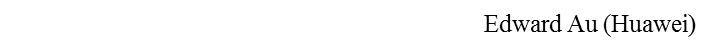 Slide 47
July 2023
Meeting and hotel reservation for the 2023 September interim
An credited interim session
Attendance at the session will count towards voting right
Meeting reservation begins on 13 June 2023
Registration fee
Early Registration until 28 July 2023
US$ 600.00
Standard Registration until 28 August 2023
US$ 800.00
Late Registration after 28 August 2023
US$ 1000.00
Cancellation policy
Until 28 July 2023, cancellations will not incur a cancellation fee
After 28 July 2023 until 28 August 2023, cancellations will incur a US$ 150 cancellation fee
After 28 August 2023, cancellations will not receive any refund 
Hotel reservation (Grand Hyatt at Buckhead, Atlanta, Georgia, USA) begins on 13 June 2023
Group rate is available until sold out or 5pm ET, 25 August 2023 whichever comes first.
Please refer to the URL above for the exact terms and conditions.
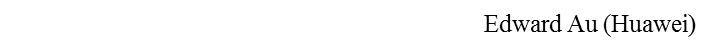 Slide 48
July 2023
Administrative motion on the weekly teleconference calls
Motion #6 (Internal):  The 802.18 Chair or Chair designee is directed to conduct, as necessary, the following weekly teleconference calls through 26 January 2024
RR-TAG calls on Thursdays at 15:00 ET for 55 mins
ISUS ad-hoc calls on Fridays at 12:00 ET for 60 minutes

Moved:
Seconded:
Discussion:
Vote:
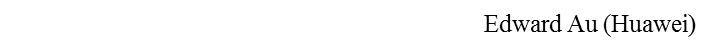 Slide 49
July 2023
Type of participation for the 2023 September wireless interim
Straw poll 1:  If the 2023 September wireless interim session is held in as a mixed-mode session, will you attend:
Attend In-person:  
Attend Virtually (remotely):  
Will not attend interim:  
Abstain:
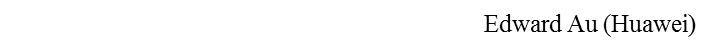 Slide 50
July 2023
Type of participation for the 2023 November plenary
Straw poll 2:  If the 2023 November plenary session is held as a mixed-mode session, will you attend:
Attend In-person:  
Attend Virtually (remotely):  
Will not attend plenary:  
Abstain:
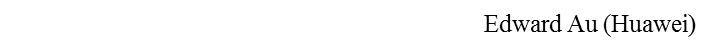 Slide 51
July 2023
Any other business
Anything?
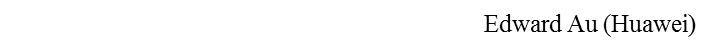 Slide 52
July 2023
Adjourn
Any objection to adjourn?  
Adjourn at
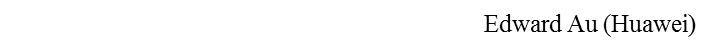 Slide 53